Praktyki zagraniczne w ramach programu ERASMUS+ – Grecja 2023
Nasza praca z uczniami to nie tylko lekcje i ścisła praca w szkole…to również zaangażowanie w projekty, programy międzynarodowe i rozwój osobisty.
	Wielką przyjemnością był nasz udział w wyjeździe i możliwość współpracy z greckimi partnerami.
Po przyjeździe do Grecji zostaliśmy wspaniale przyjęci przez rezydentów i opiekunów naszej grupy. Czas aklimatyzacji był bardzo krótki, bowiem na drugi dzień rozpoczynały się praktyki naszych uczniów.
Każdego dnia jako opiekunowie towarzyszyliśmynaszym uczniom w praktykach zawodowych.Ich praca i pasja zawodowa pozwalała na dobre efekty lekcji.Atmosfera na zajęciach całkowicie przełamała bariery językowe i naukabyła dla nich przyjemnością.
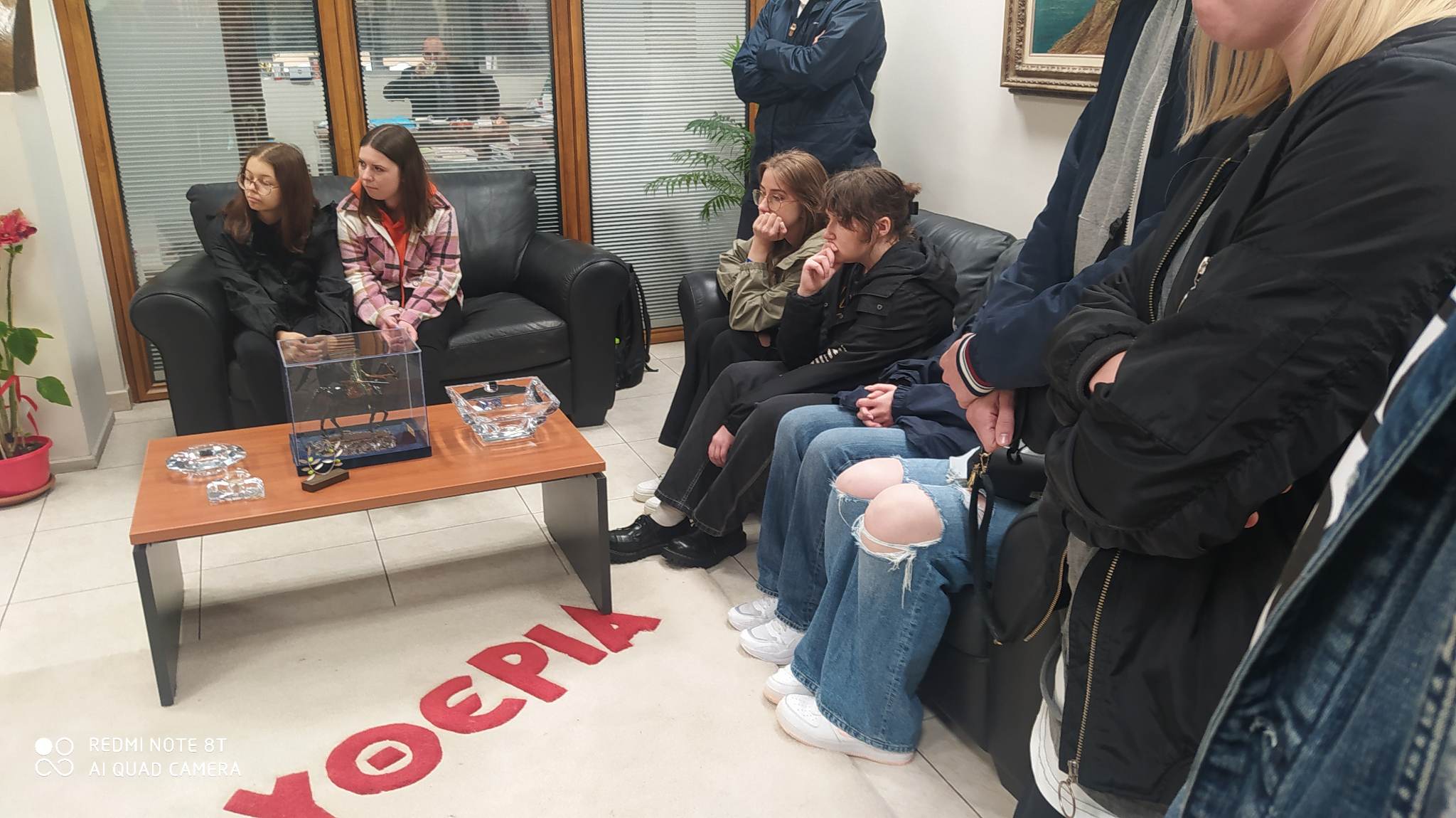 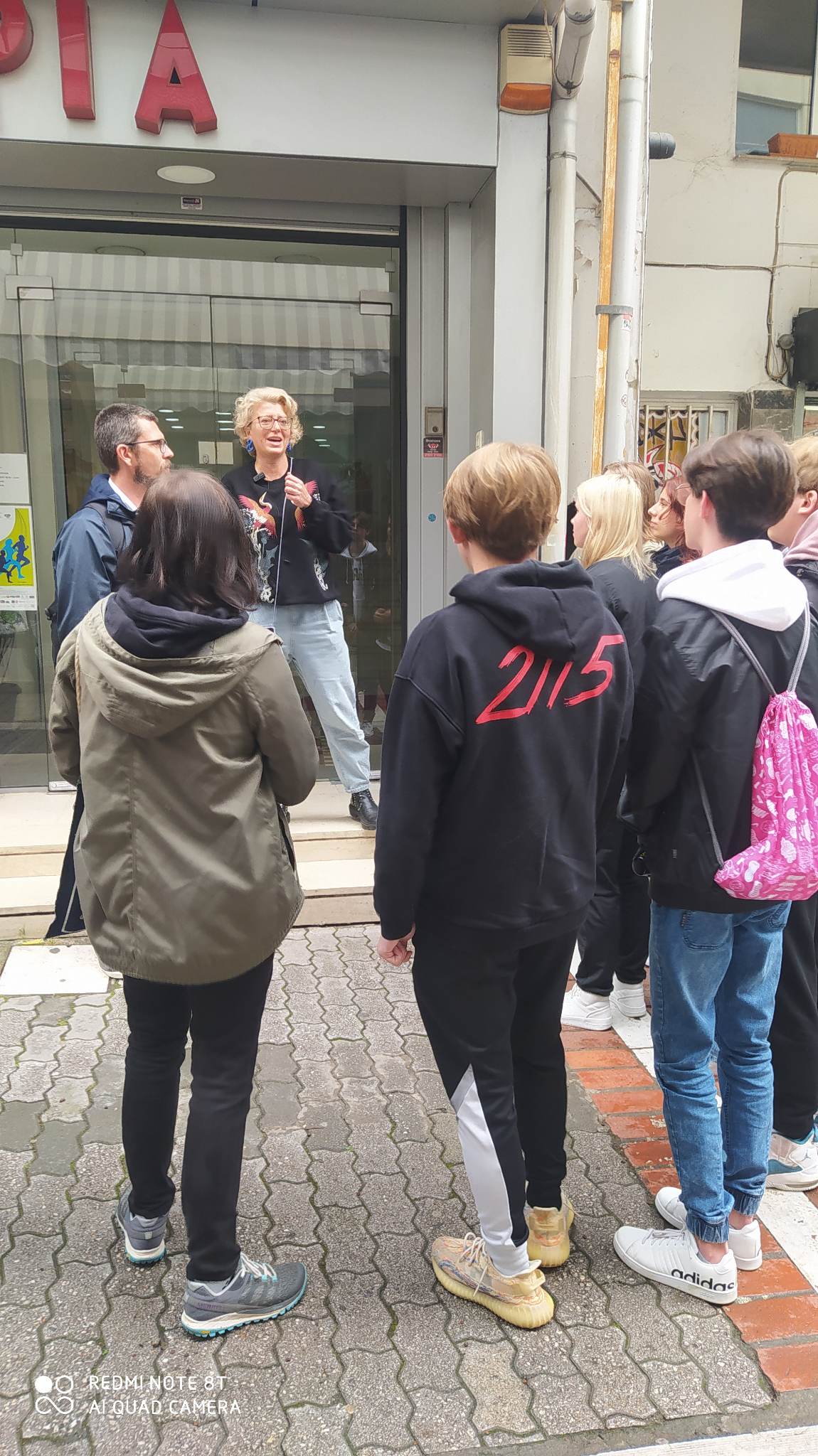 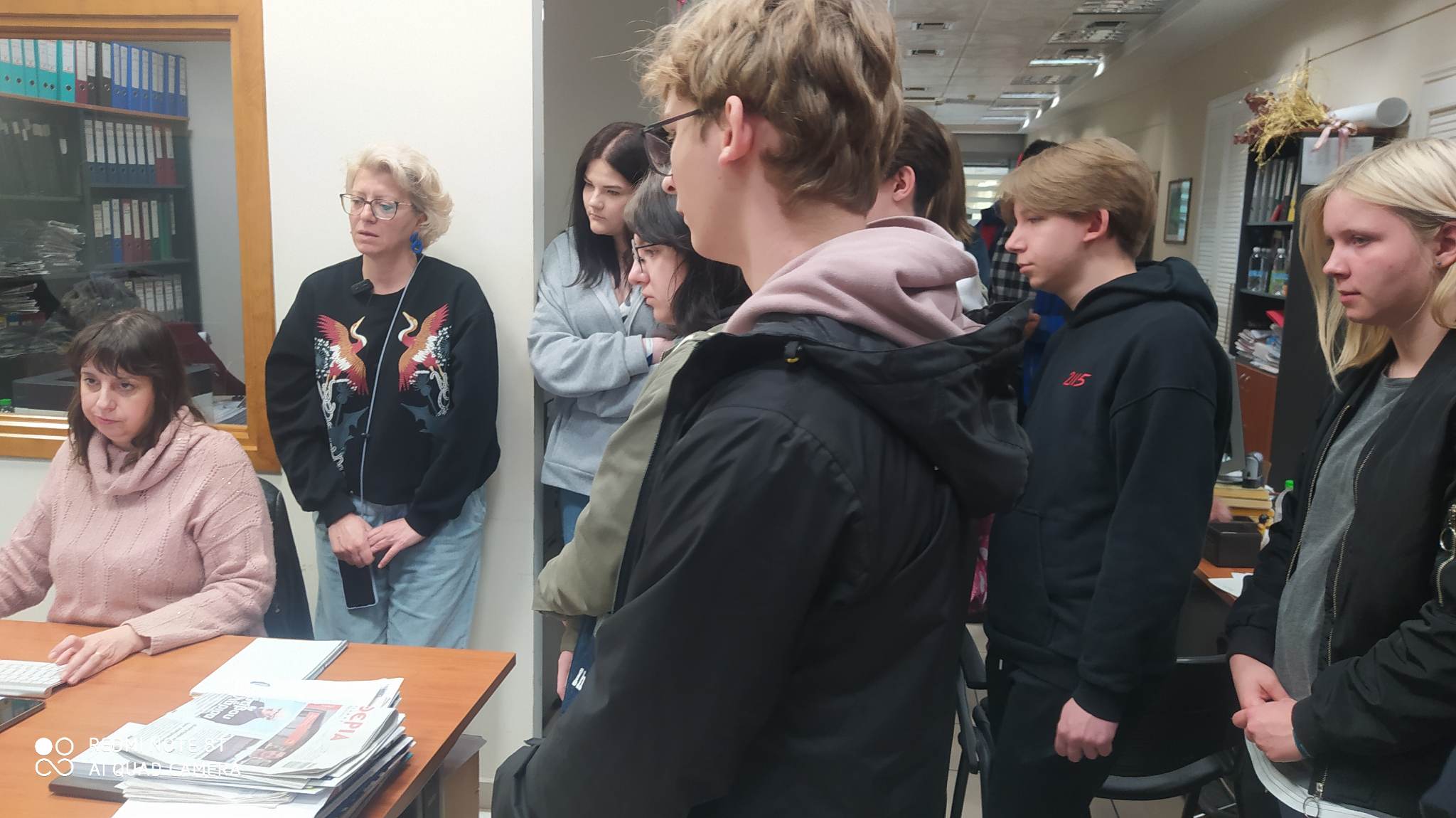 Zarówno graficy jak i mechatronicyspędzali czas na aktywnych zajęciachzawodowych. Praktyki obejmowałyzarówno programowanie, tworzeniestron www, jak i modelowanie systemów.
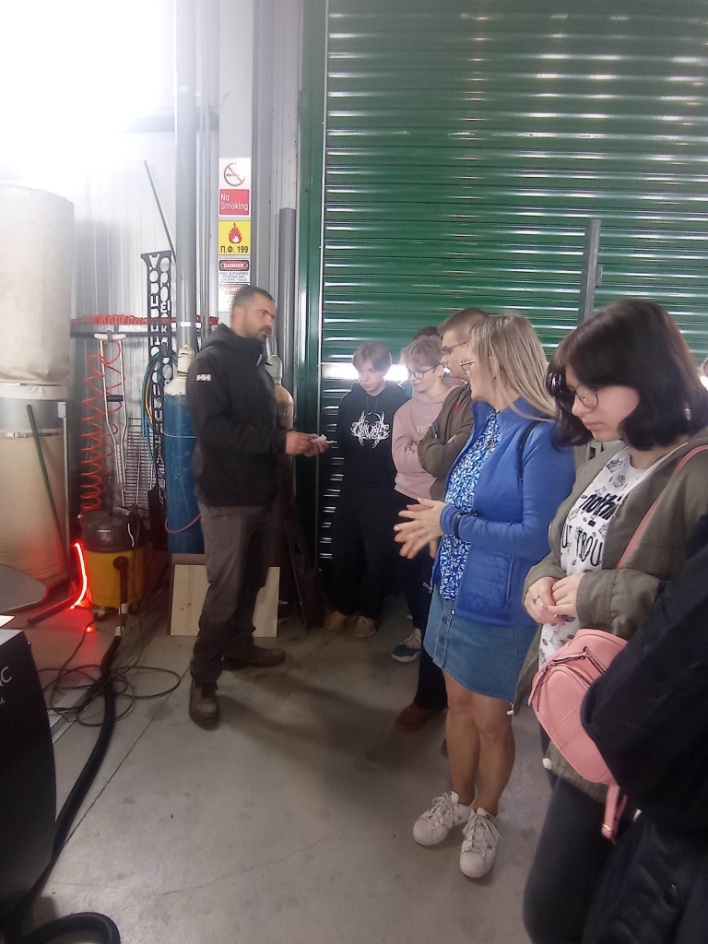 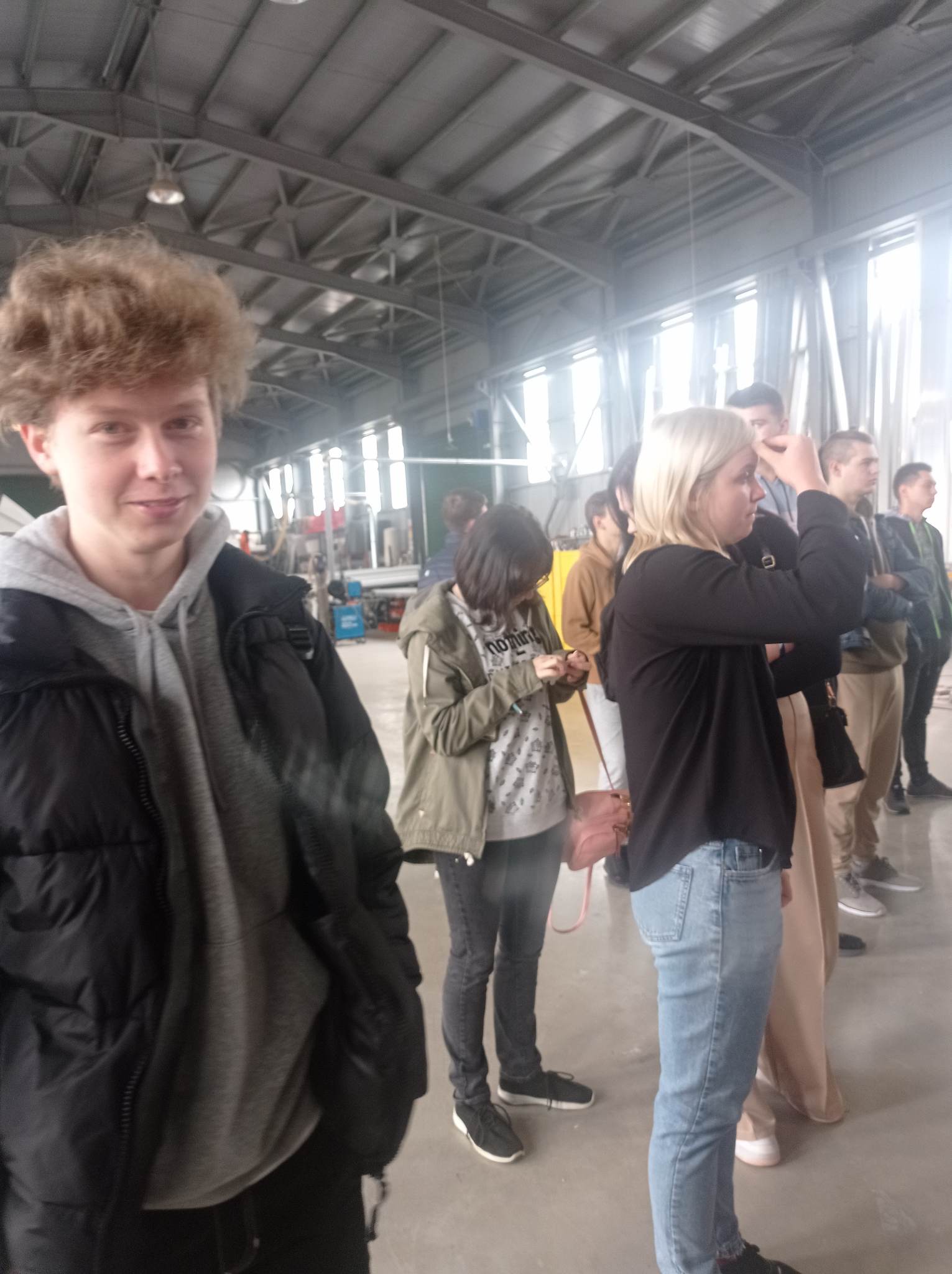 Zajęcia prowadzone były w języku angielskim przez rodowitego Greka, który z wielką dbałością przedstawiał pracę w konkretnych zawodach.
W czasie wolnym uczniowie aktywnie spędzali czas. Pogoda nam dopisywała, dlatego mogliśmy wczesną wiosną korzystać z bogactwa Grecji.
Mieliśmy możliwość zwiedzania RiwieryOlimpijskiej. Odwiedziliśmy różne zakątki regionu. Perełką okazały się Meteory,a widok na Olimp, sprzed hotelu, zapadł nam w pamięci.
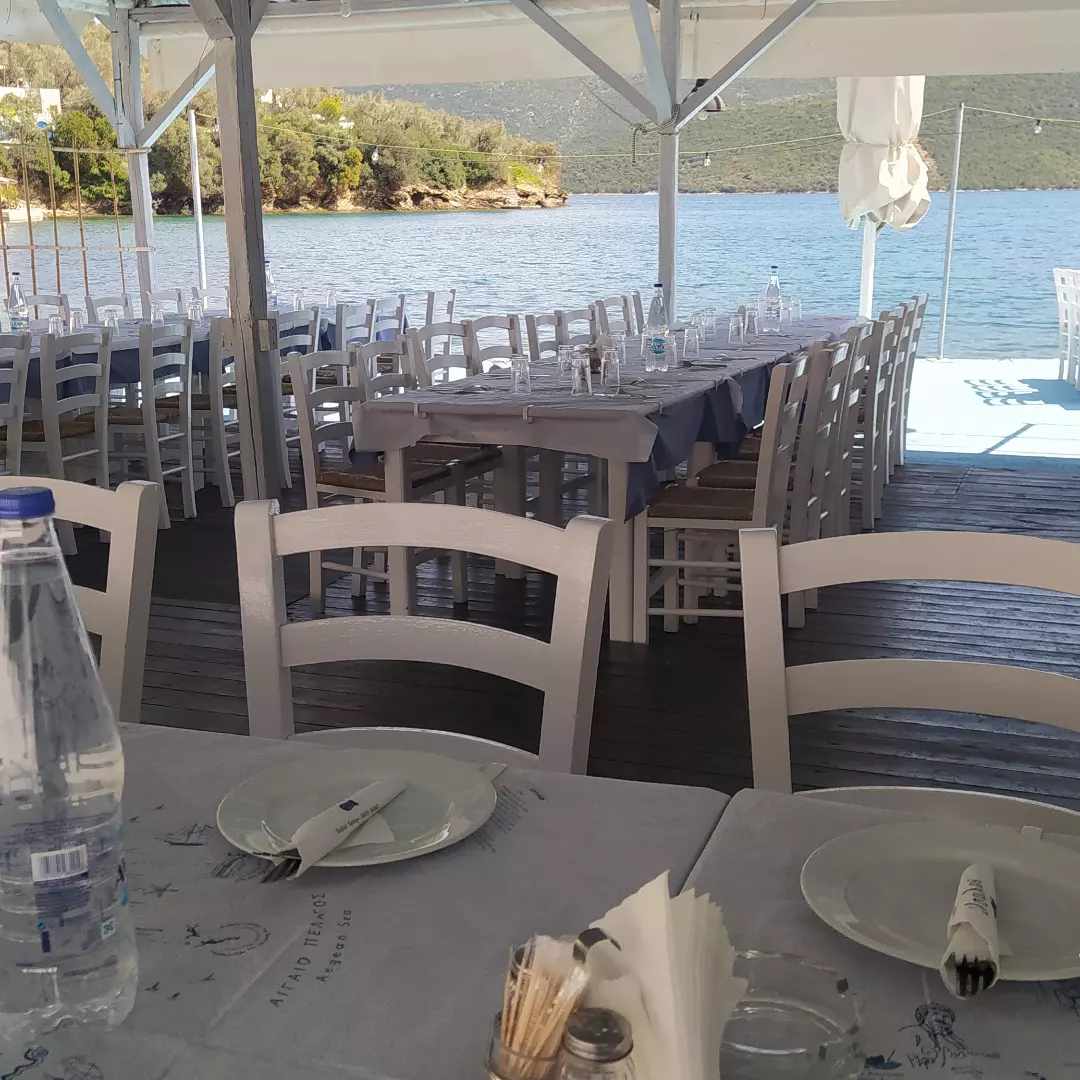 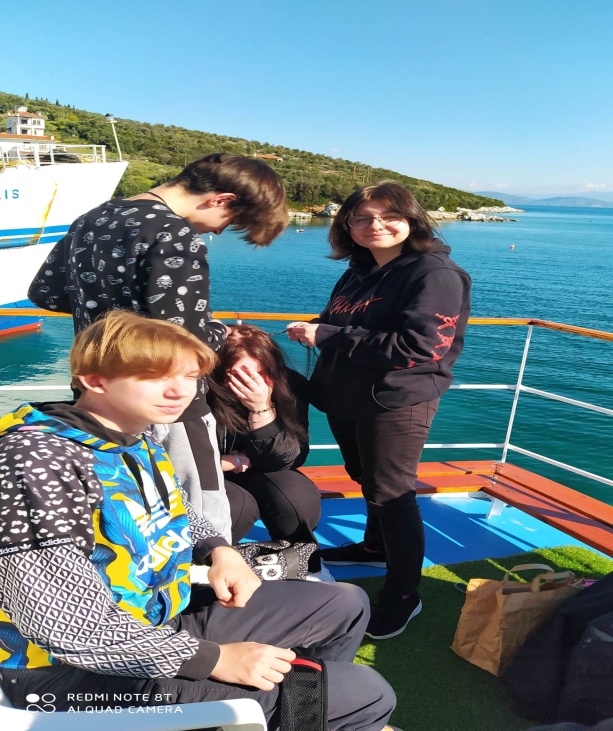 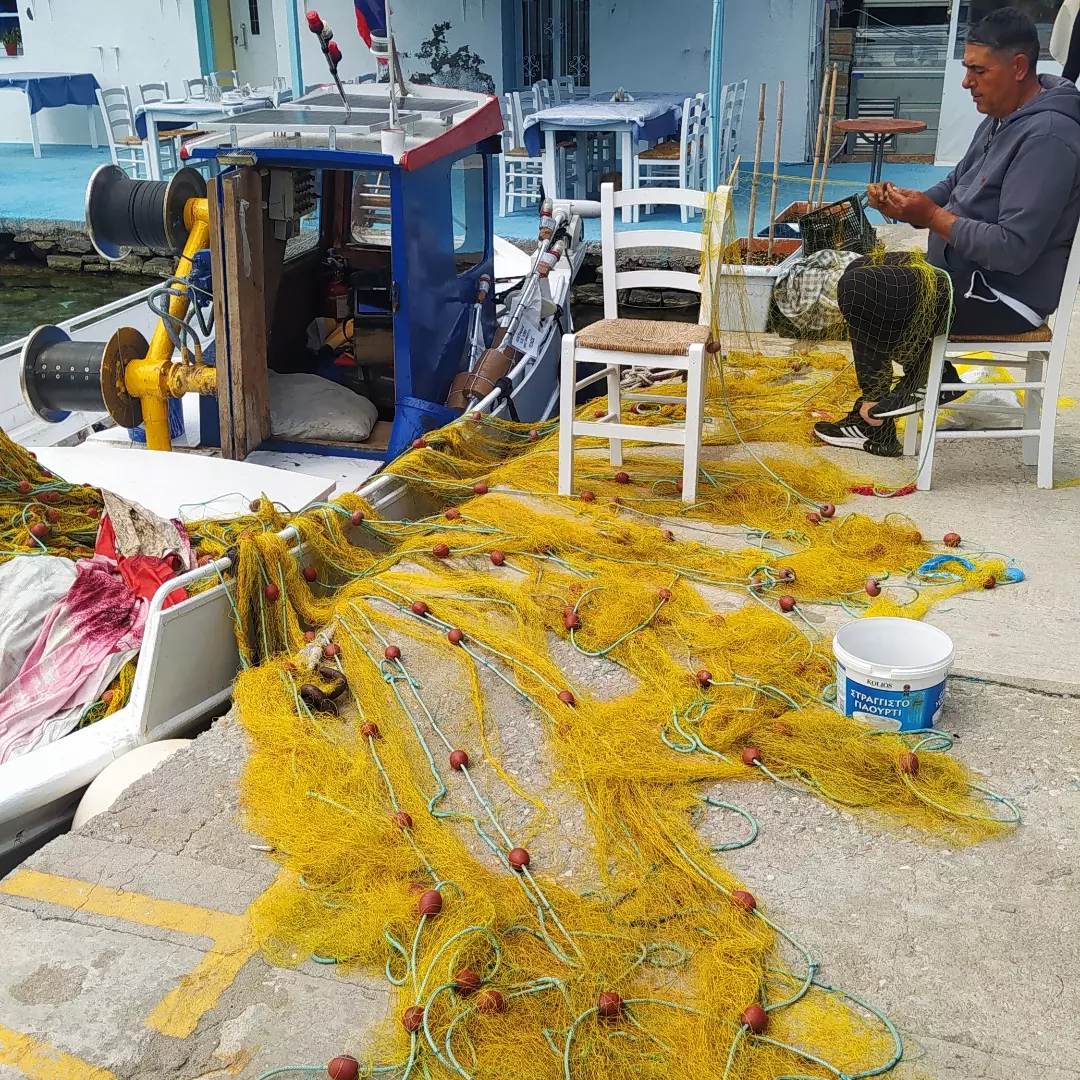 Jedną z atrakcji był rejs statkiem po Zatoce Pagasyjskiej. Towarzyszył nam dobry humor i wspólne tańce. Następnie zatrzymaliśmy się na obiedzie w Trikeri.
Ostatniego dnia udaliśmy się na ceremonię pożegnalną, gdzie odbyło się podsumowanie wyjazdów oraz rozdanie certyfikatów.
Praktyki zagraniczne w ramach programu ERASMUS+ – Niemcy 2023
W kwietniu 2023 wzięłam udział jako nauczyciel i koordynator projektów Erasmus+ w tygodniowym stażu job shadowing w Monachium w Niemczech.
Praktyki zagraniczne w ramach programu ERASMUS+ – Niemcy 2023
Moim zadaniem była:
obserwacja zajęć w firmie BluePrint 
obserwacja zajęć w szkole partnerskiej
udział w spotkaniu zespołu europejskiego
organizacja czasu wolnego dla uczniów
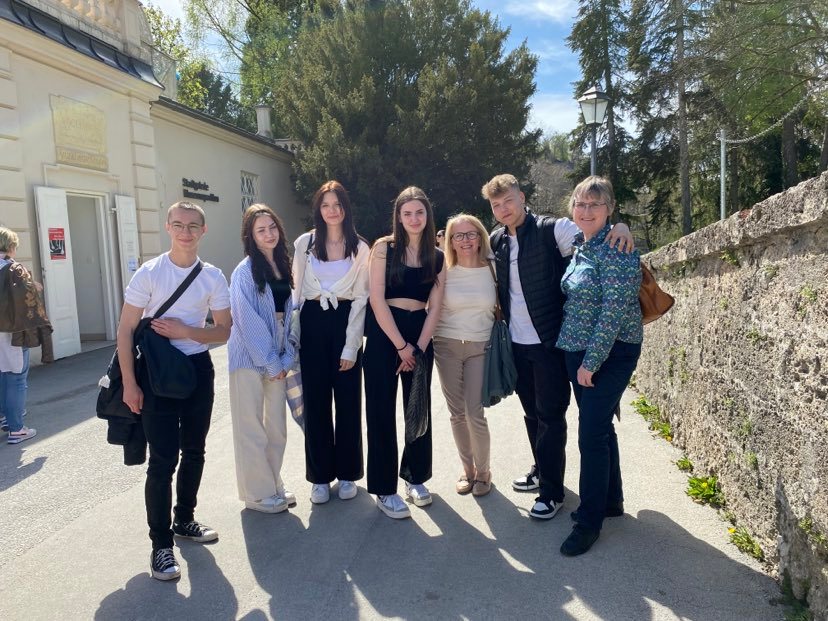 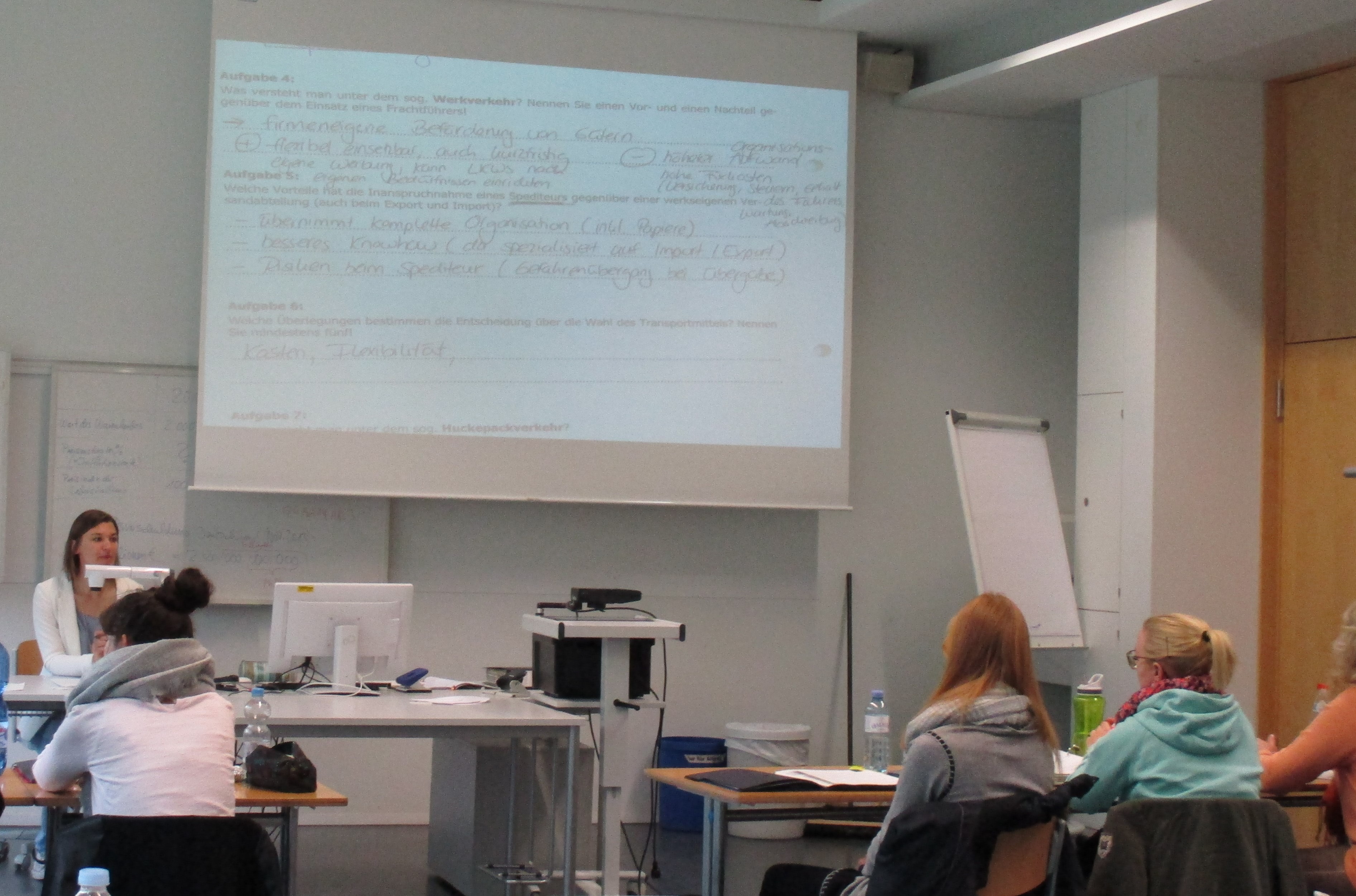 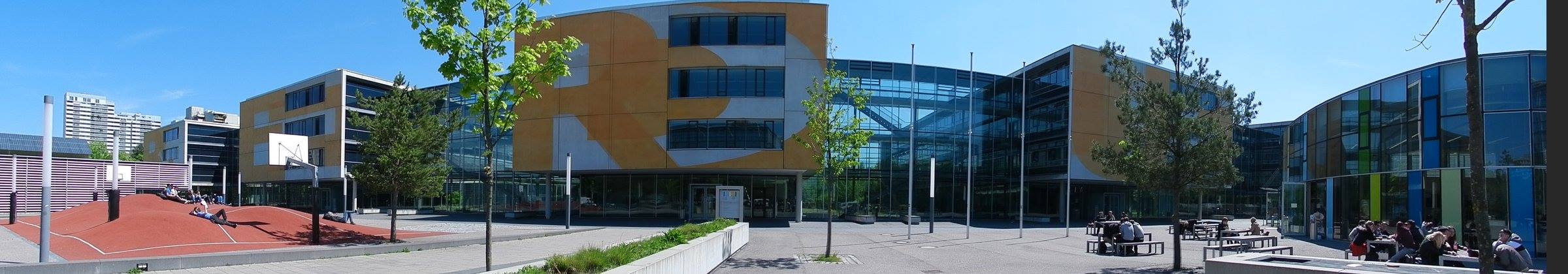